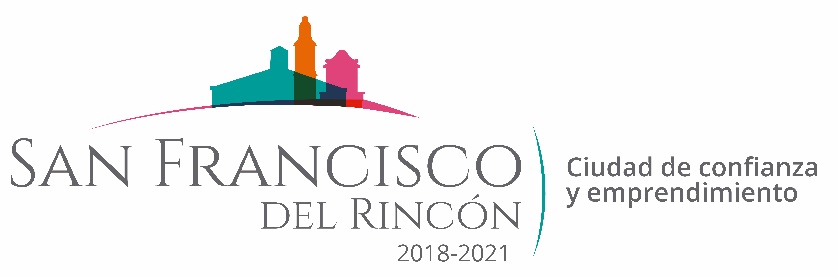 REPORTE MES DE FEBRERO MAQUINARIA
TRABAJOS EN LA COMUNIDAD EL NACIMIENTO
FECHA INICIO
FECHA TERMINO
CONCEPTO
27/02/2020
25/02/2020
LIMPIEZA DE CANCHA DE USOS MULTIPLES
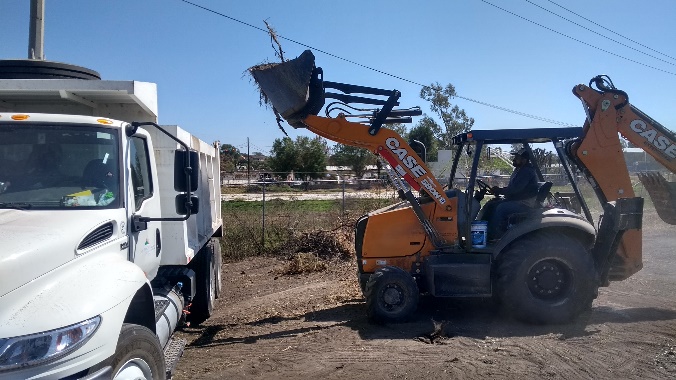 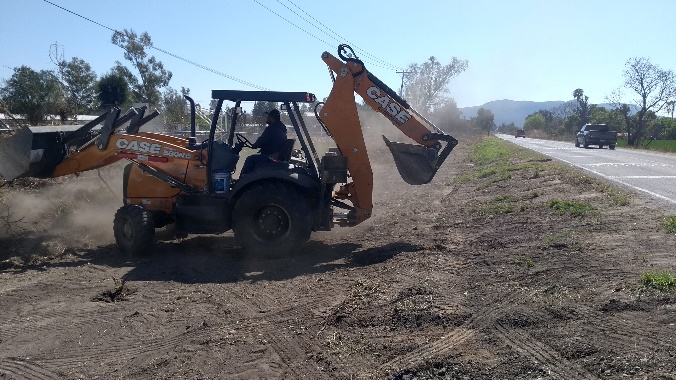 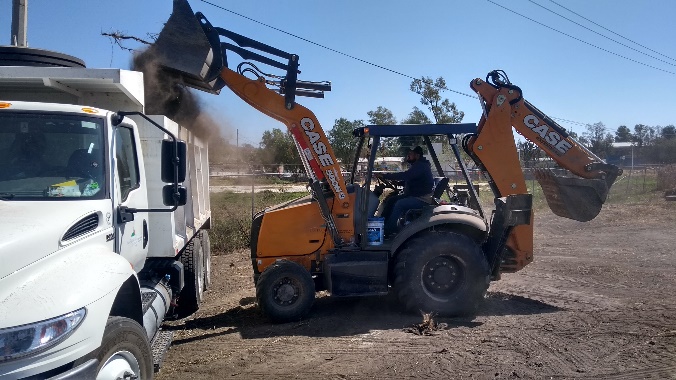 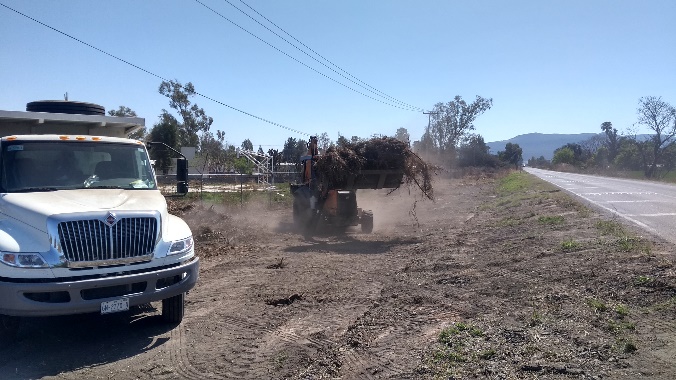 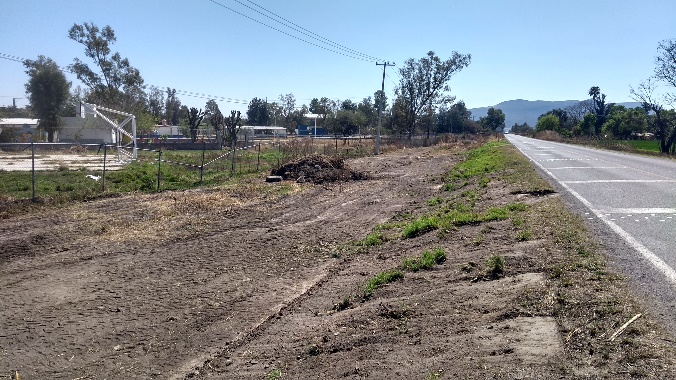 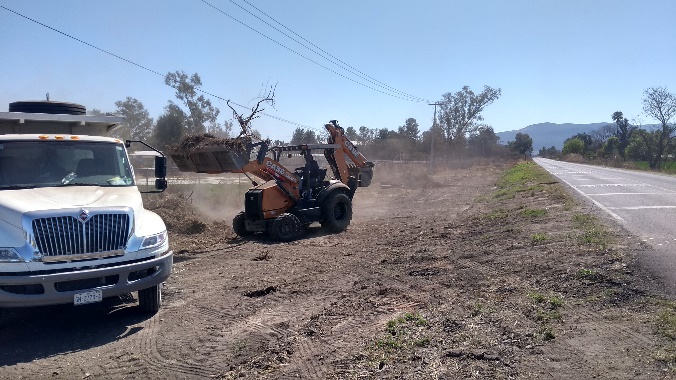